Focus Questions: 9/23/14
Name what a balance is used to measure and its correct base unit
What is the atomic number of uranium? How many electrons does it have?
How many neutrons are in carbon if the atomic mass is 12?
How many neutrons are in carbon if the atomic mass is 13?
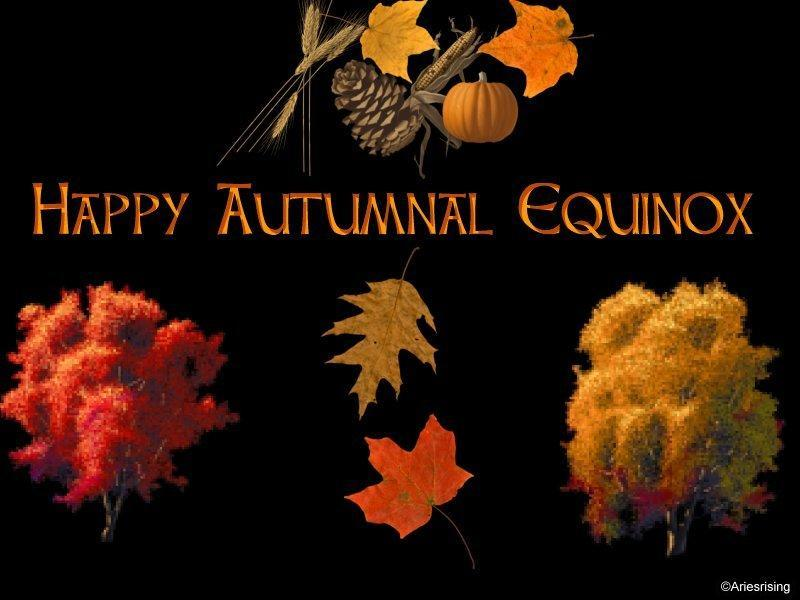 Subatomic Particles
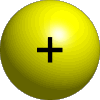 Protons
Neutrons
Electrons
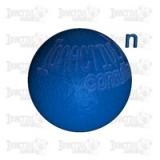 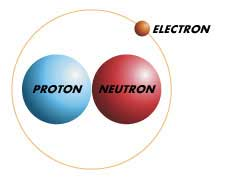 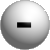 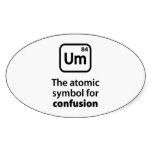 Atomic Symbol
Must have elemental symbol and mass number

Ex: 
		C-12        or        22 Ne

This tells you the isotope
Practice!
Complete Chart on Back Side of Worksheet

15 minutes
Isotopes
The different possible versions of an element
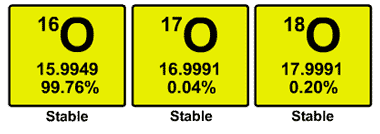 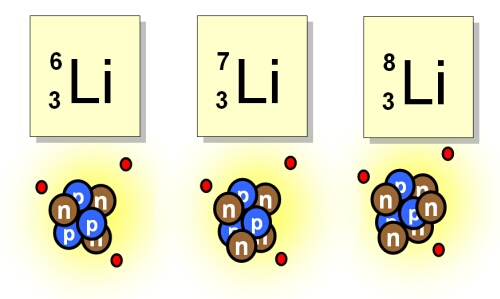 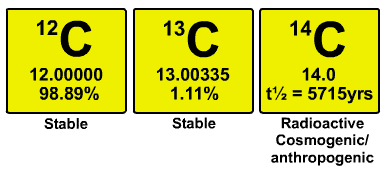 Ions - Elements with Charges
charge → MORE PROTONS than electrons

charge → MORE ELECTRONS than protons

Mg+2 = 12 p
              10 e
O -2 = 8 p
		10 e
Practice!
Atomic Structure Worksheet

15 minutes
Calculating Atomic Mass
Mass # x % abundance = Isotope #1

Mass # x % abundance = Isotope #2
                                       + __________
                                          Atomic Mass
Practice!
As class, practice #1

Individually, complete rest of sheet